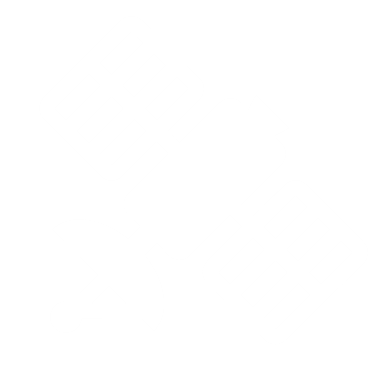 ASCEND Spring 2024Symposium
Casa Grande Union High School
Team Members
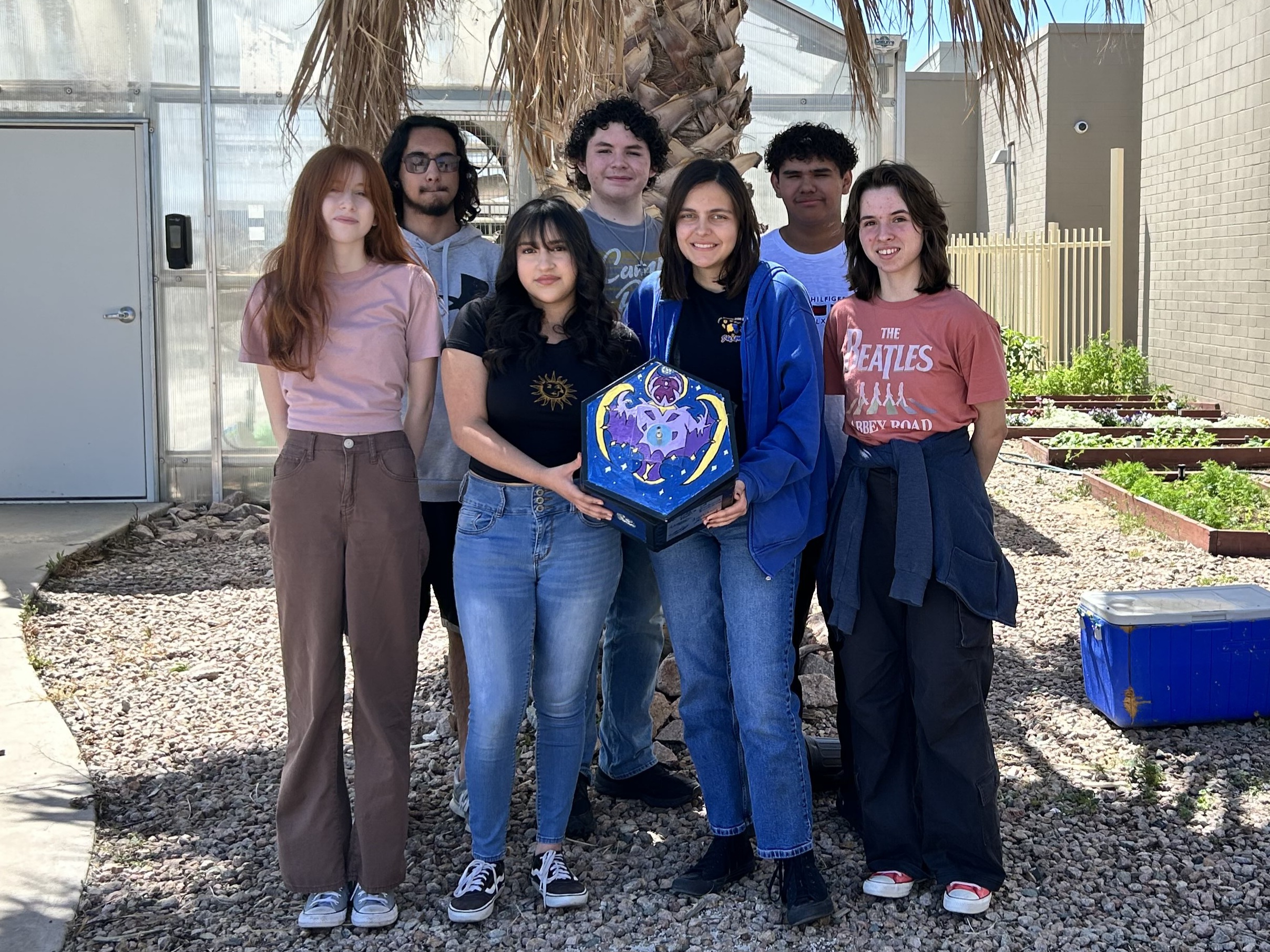 Team Lead:  Landri Howard
Electrical:
Emily Geen
Fabrication:
Elijah Ramirez
Melody Limon
Interns:
Zacheriah Buchanan
Aliceanna Villanueva
Programing:
Ethan Morgan
2/16
Mission Statement
The CGUHS Near Space Research Team will design, construct, test, and fly a high-altitude balloon payload to gather atmospheric data and 4K video during the flight.
3/16
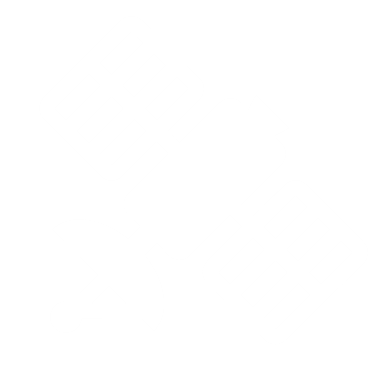 What Is Ascend?
ASCEND is a project where students create a sensor payload which will fly on a high altitude balloon to collect data and video of the atmosphere

-
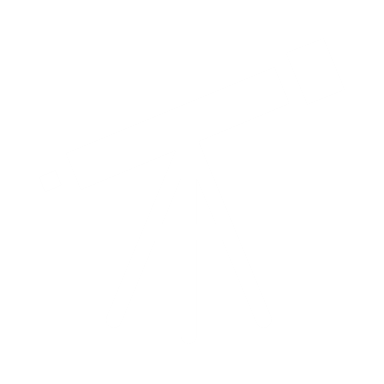 4/16
Fabrication
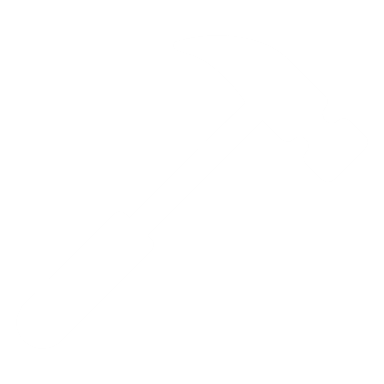 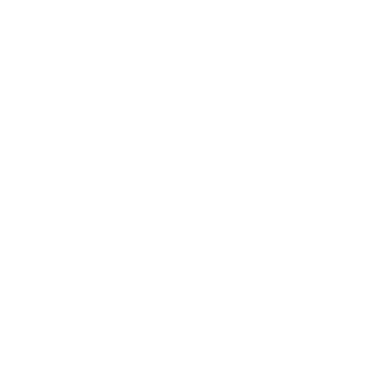 Team Members:
Elijah Ramirez
Melody Limon
Zacheriah Buchanan
Aliceanna Villanueva
5/16
Fabrication
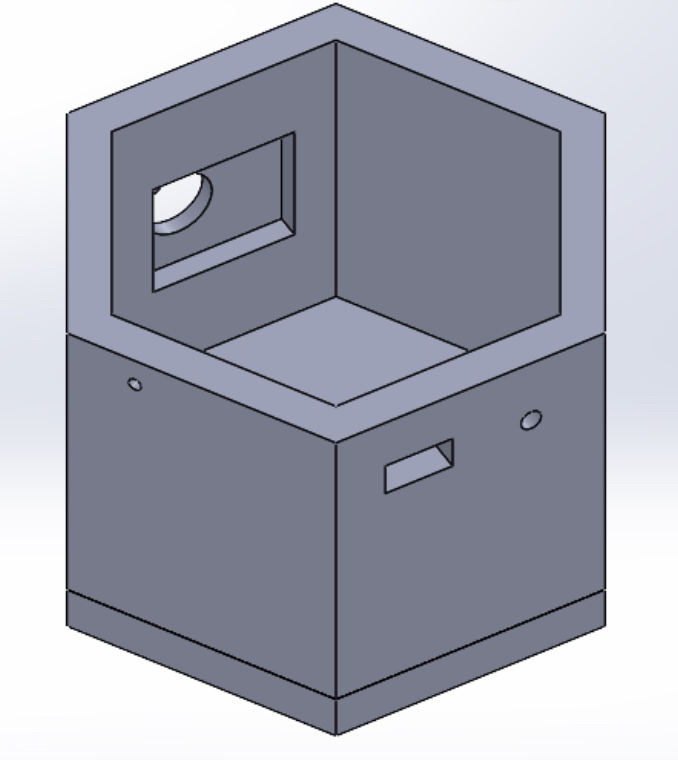 6/16
Fabrication
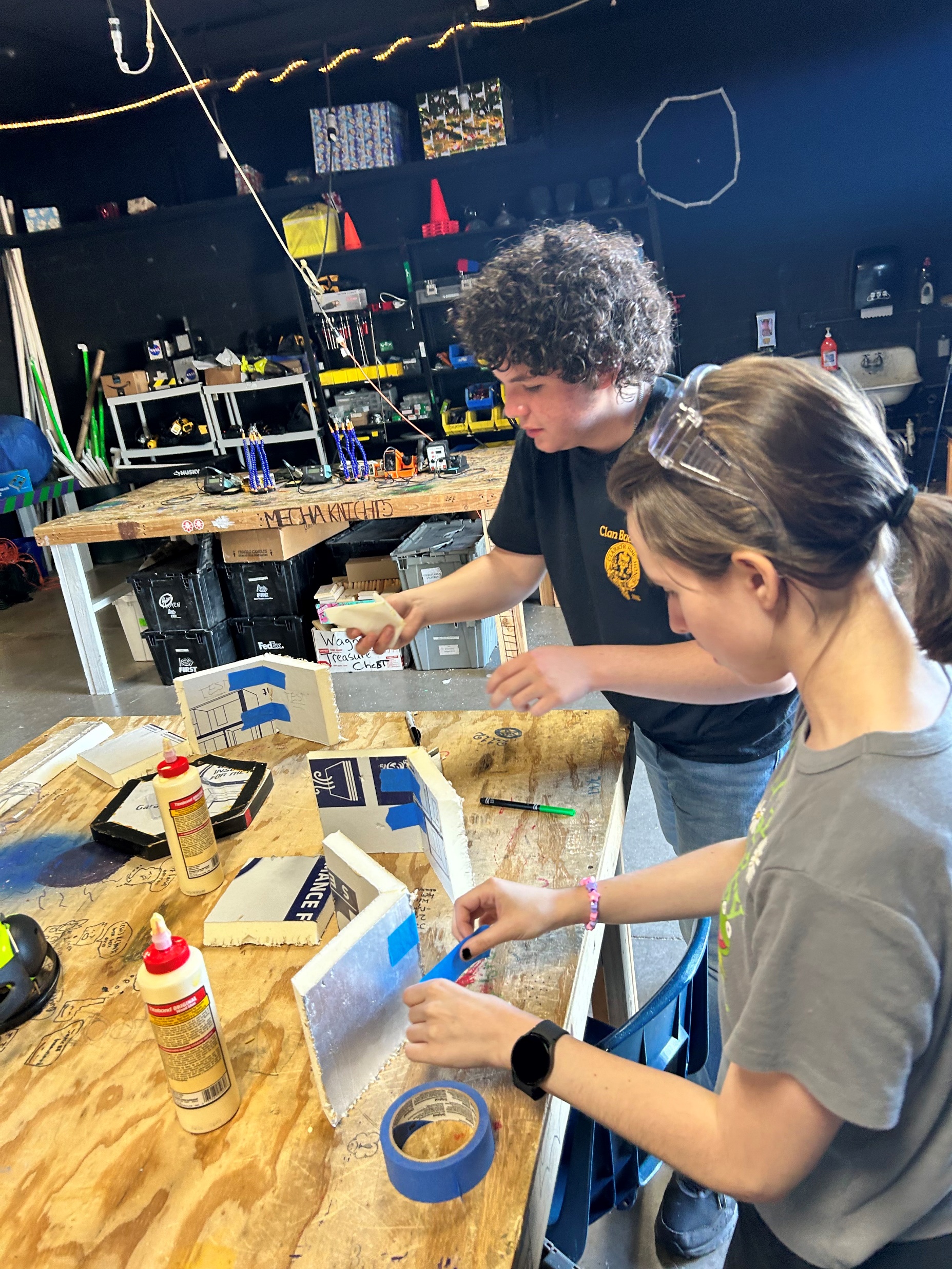 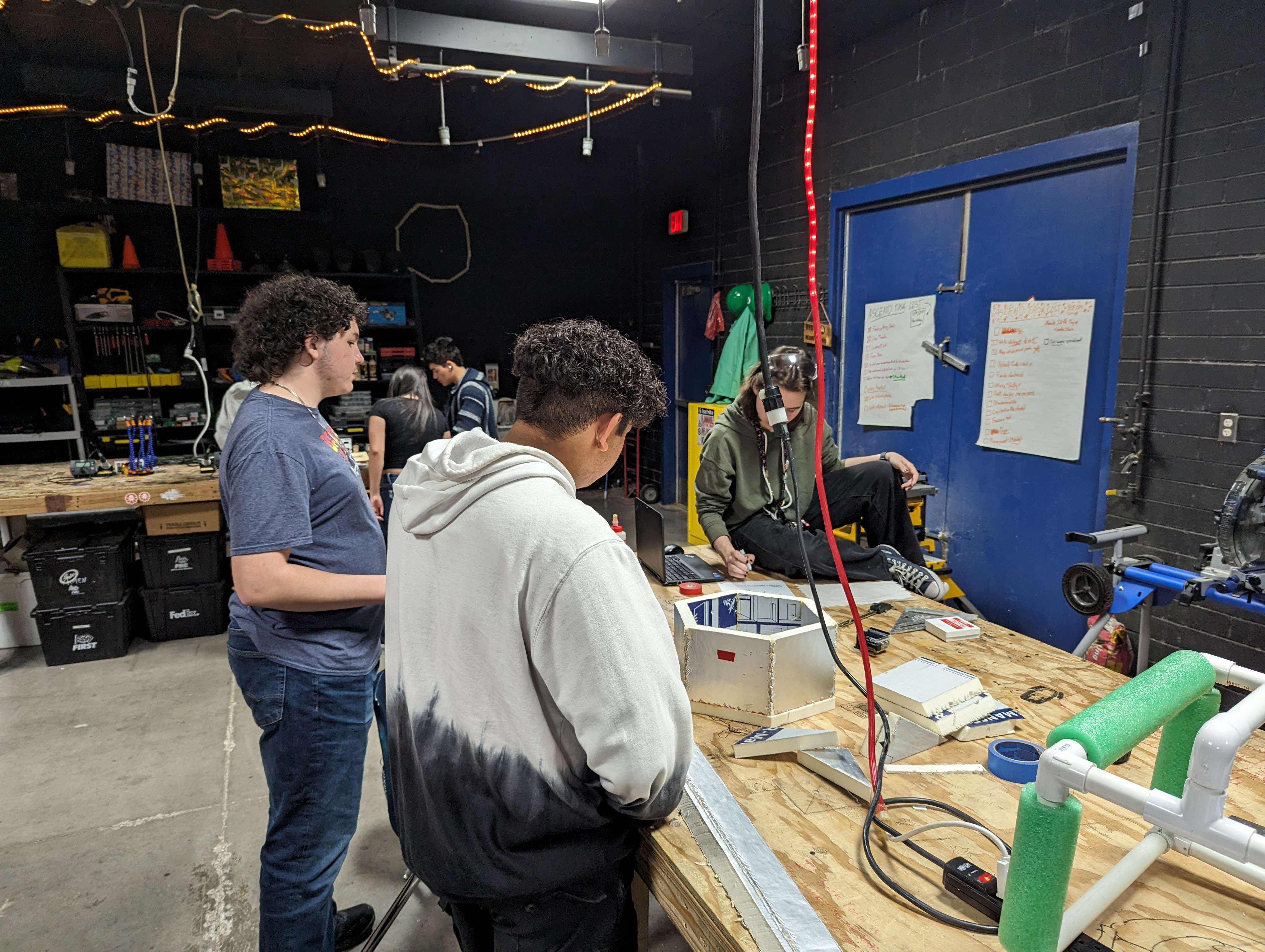 7/16
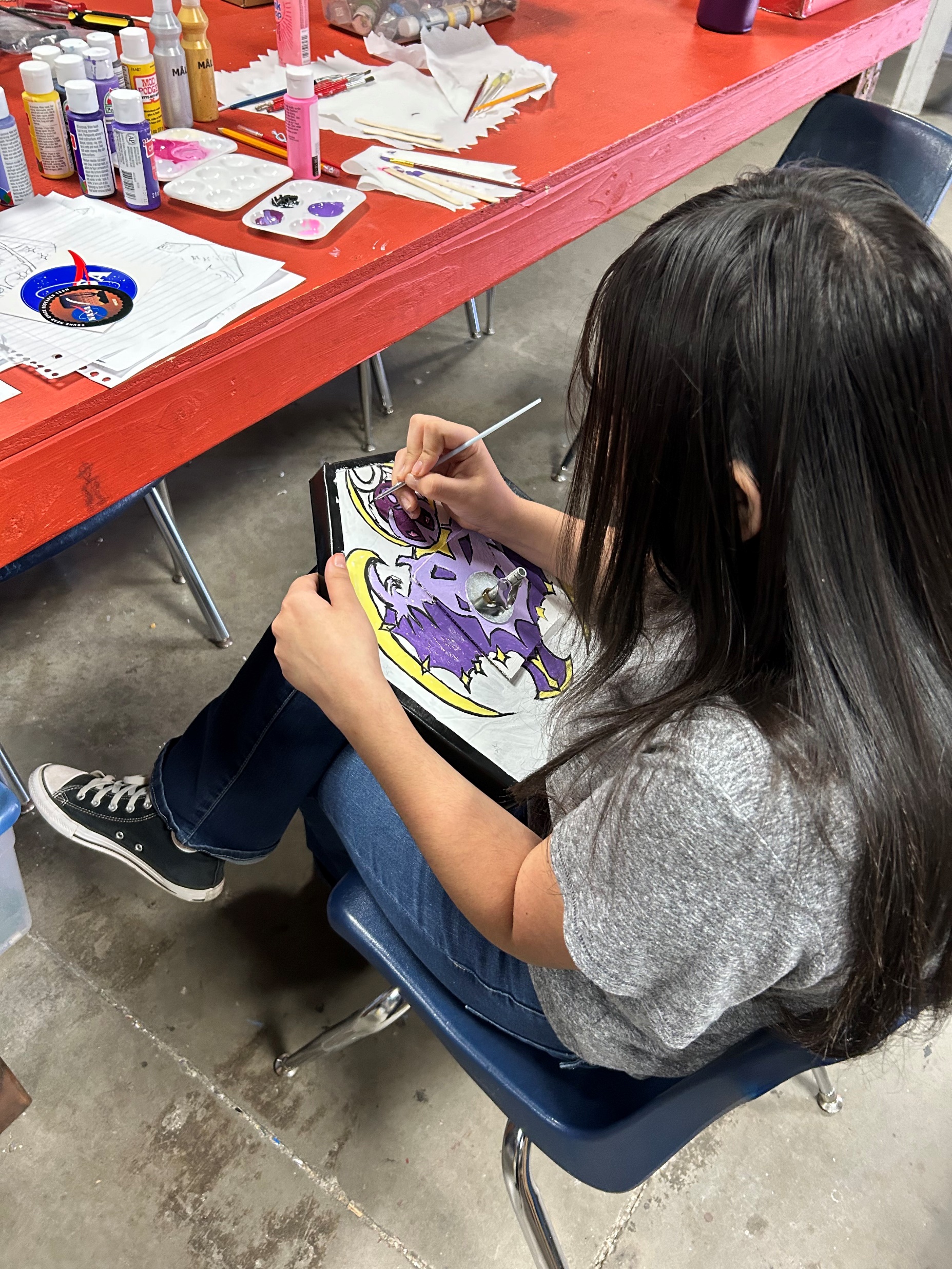 Fabrication
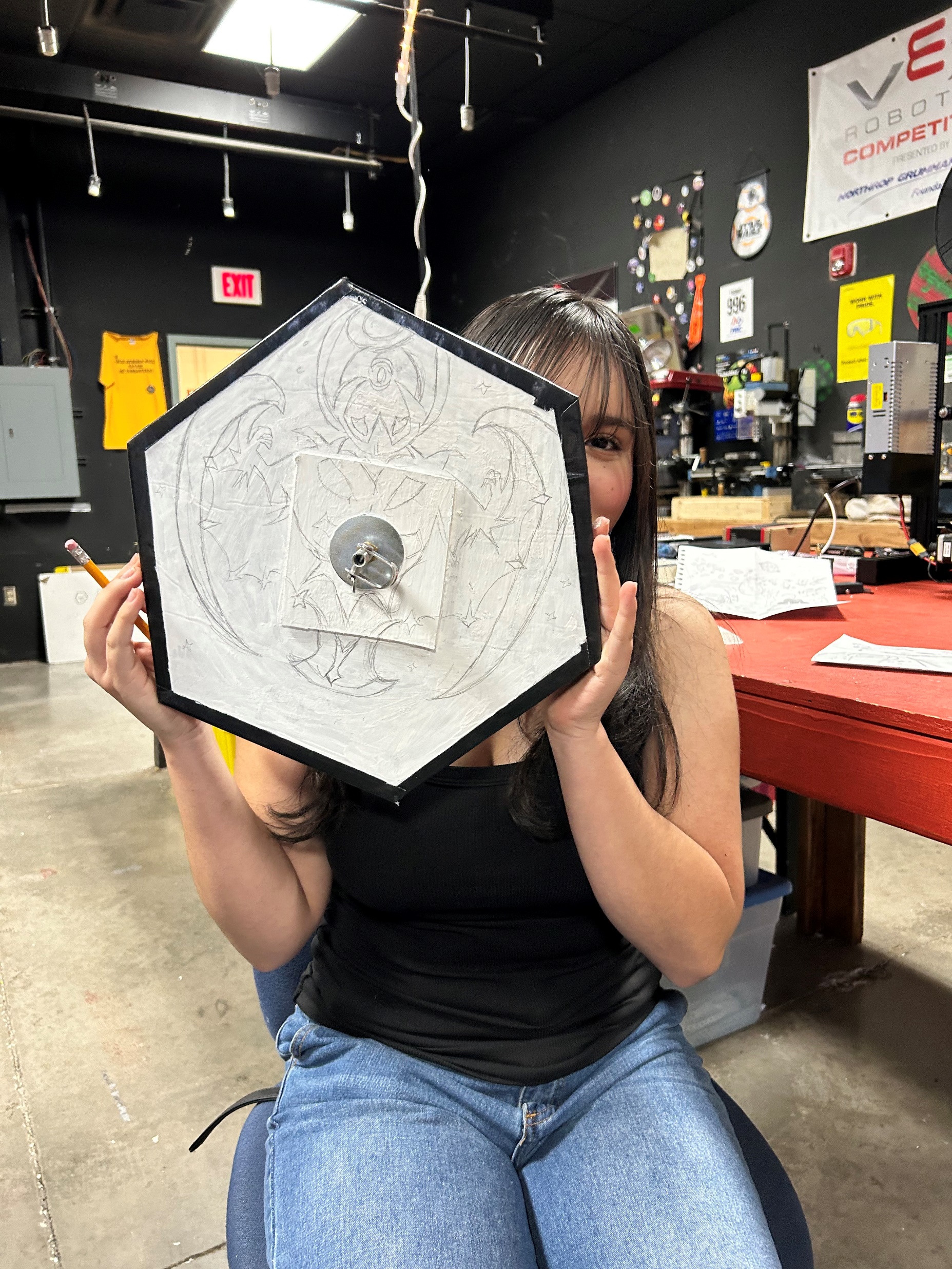 8/16
Programming
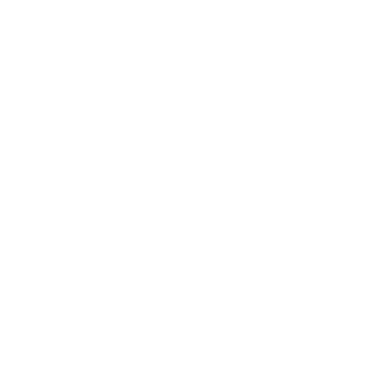 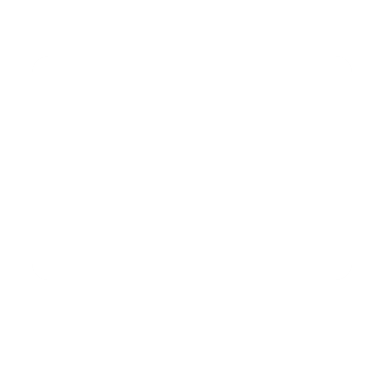 Team Members:
Ethan Morgan
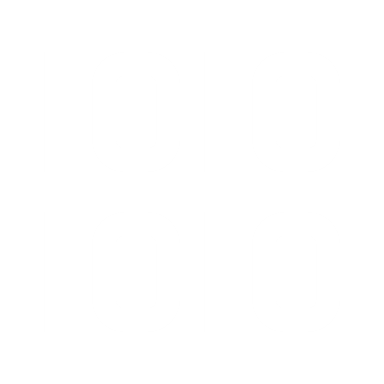 9/16
Programming
10/16
Electrical
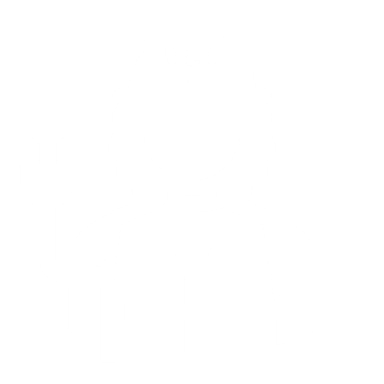 Team Members:
Emily Geen
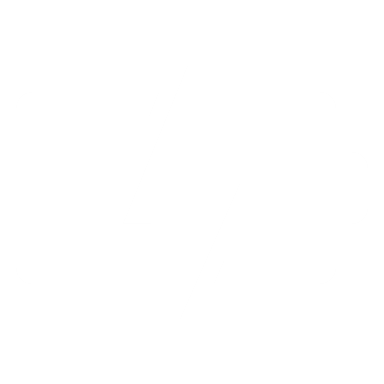 11/16
Electrical
12/16
Electrical
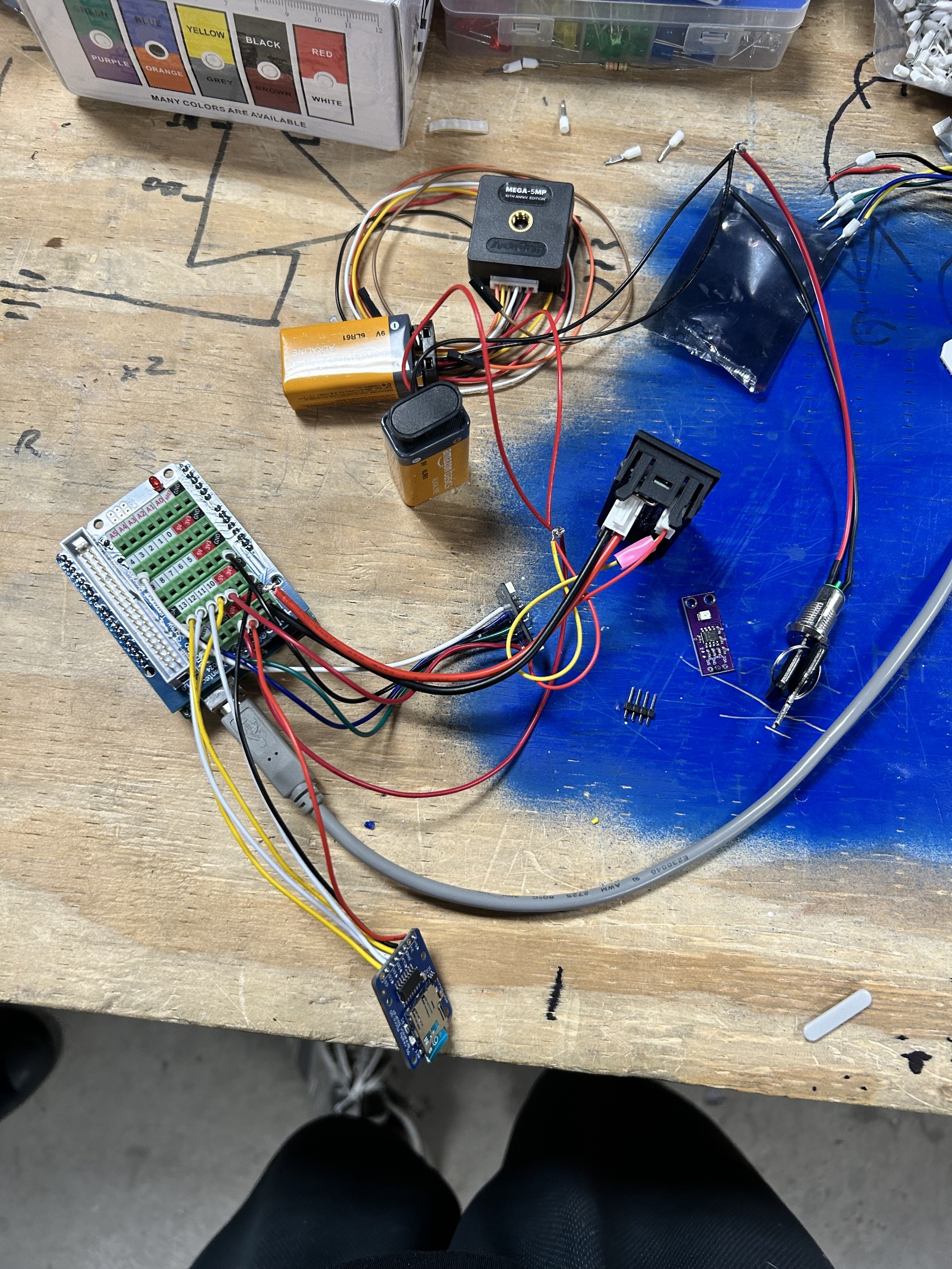 13/16
Bioscience Experiment
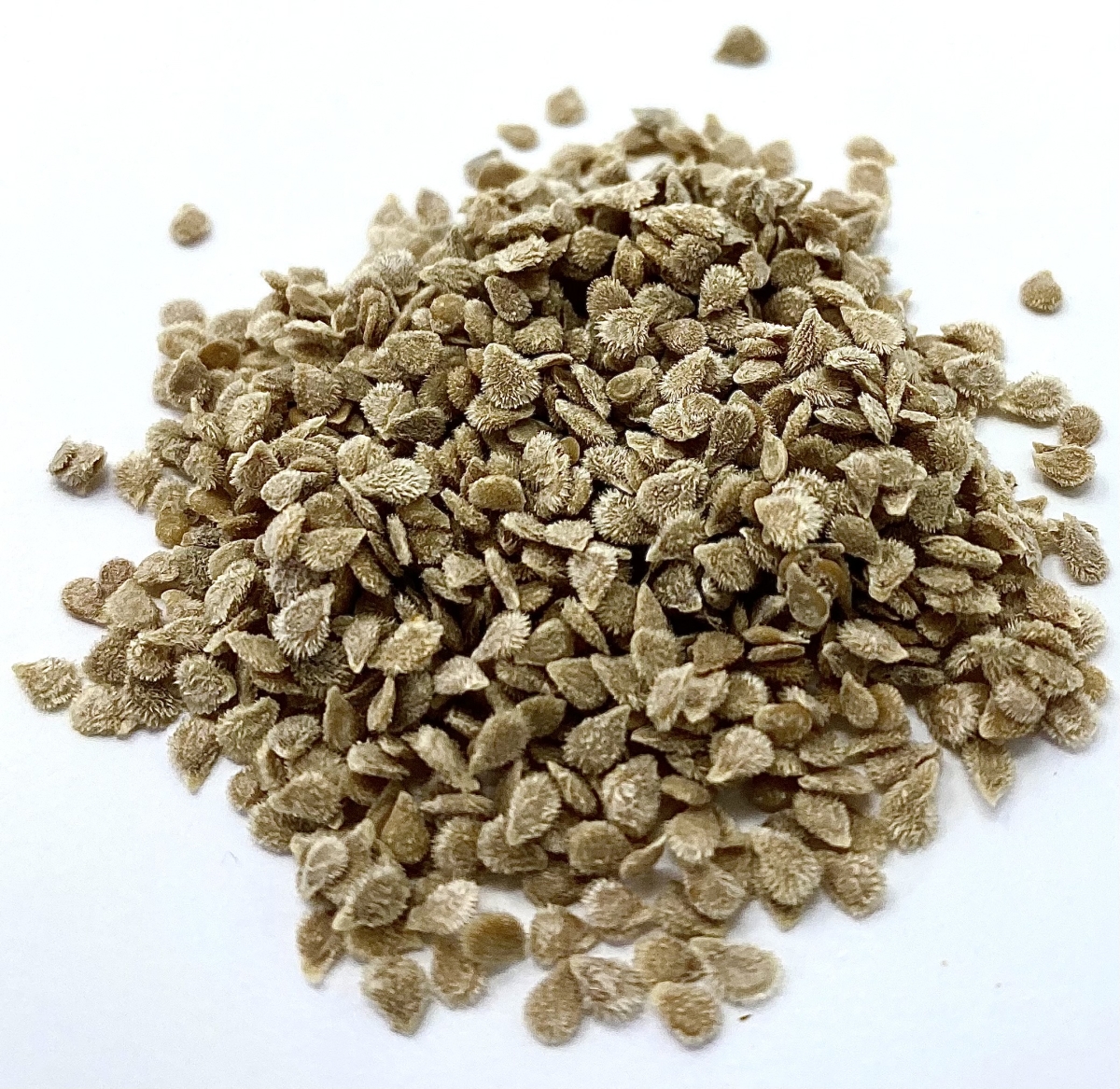 14/16
Acknowledgements
Michelle Coe
Manager,
 Arizona/NASA Space Grant Program
University of Arizona

Clayton G. Jacobs, KJ6QJS
President, Arizona Near Space Research  www.ansr.org

Stephen Thomas, KE7TLS,
Vice President, 
Arizona Near Space Research
Shirley Campbell
Assistant Director
National Space Grant Foundation

John Morris 
Certified Educator
Engineering | Software and App Design

CGUHS Poster #6
15/16
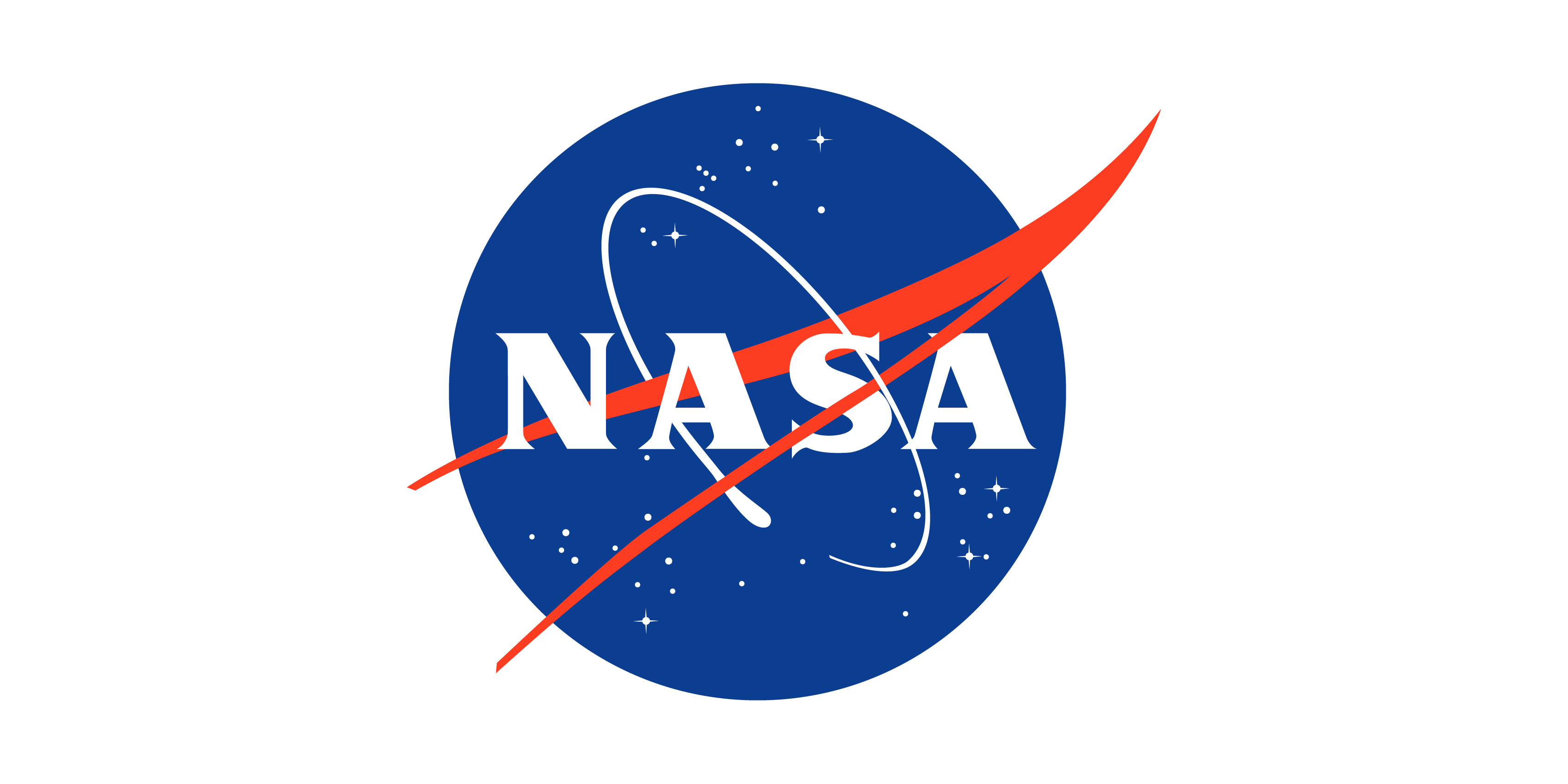 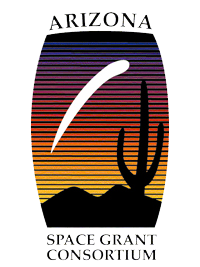 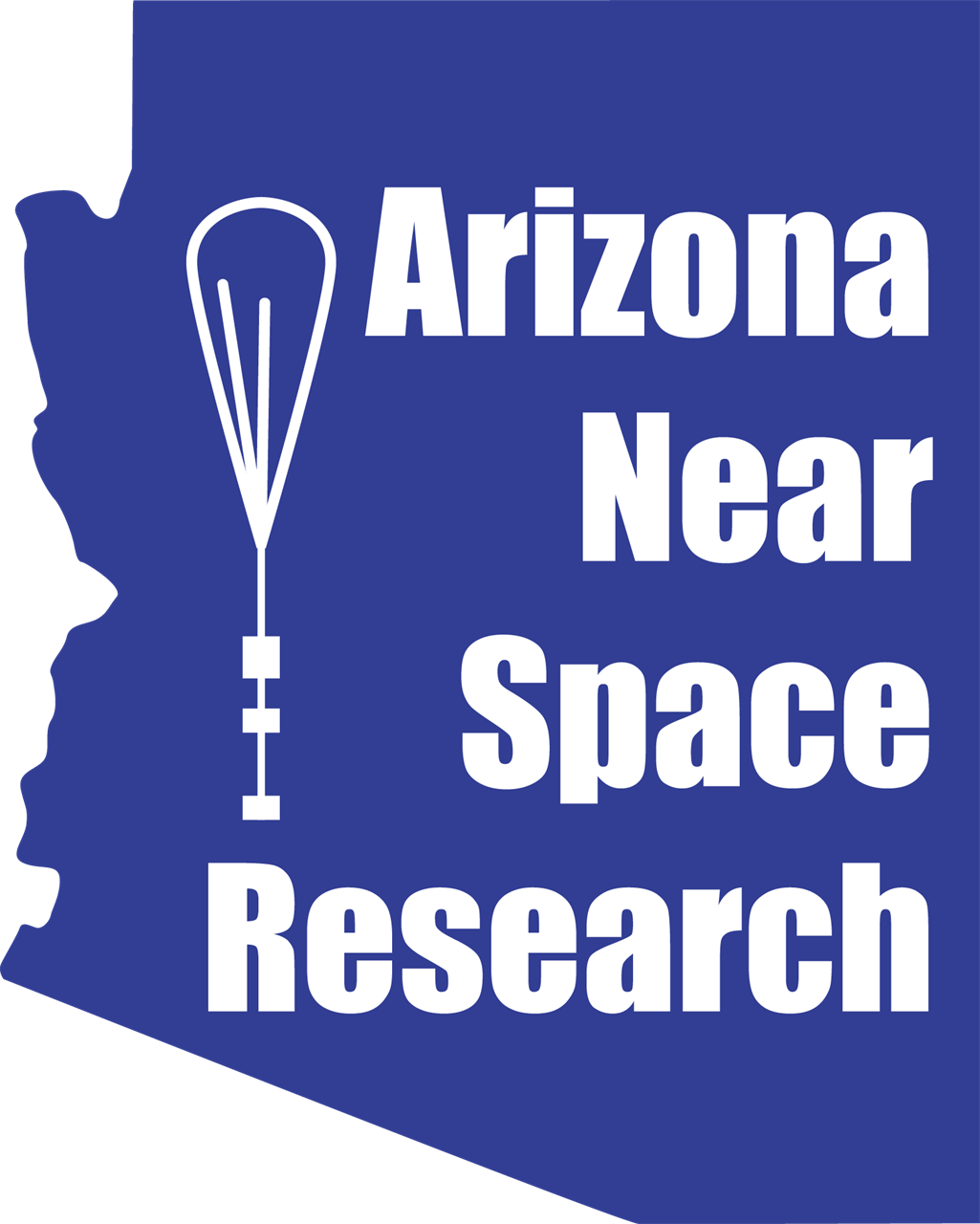 Thank you!
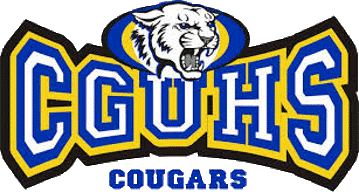